GEO and GEOSS statusSIT Technical WorkshopOsamu OchiaiGEO Secretariat14-15 September 2016Oxford, UK
Unique Time in GEO’s History
Transition to next decade 2016-2025

Recognition of GEO’s convening power – Members, POs, Development Banks, Foundations, emerging Commercial Sector

Evolution & Recognition of Policy Mandates

New Strategic Plan with new programmatic mechanisms – community activities, foundational tasks, initiatives and flagships
Governance
GEO Plenary
103 Member Countries, 103 Participating Organizations, 12 Observers
GEO Executive Committee
Africa: Egypt, Senegal, South Africa
Americas: Colombia, Mexico, United States
CIS: Armenia, Russia
Asia/Oceania: Australia, China, Japan, Korea
Europe: EC, Finland, France, Germany
Observers from Program Board: CEOS, GOOS, WMO
GEO Programme Board
Oversees the establishment of the multi-year GEO Work Programmes 
42 members from GEO Members and Participating Organizations
GEO Secretariat
Four Types of GEO Implementation mechanisms
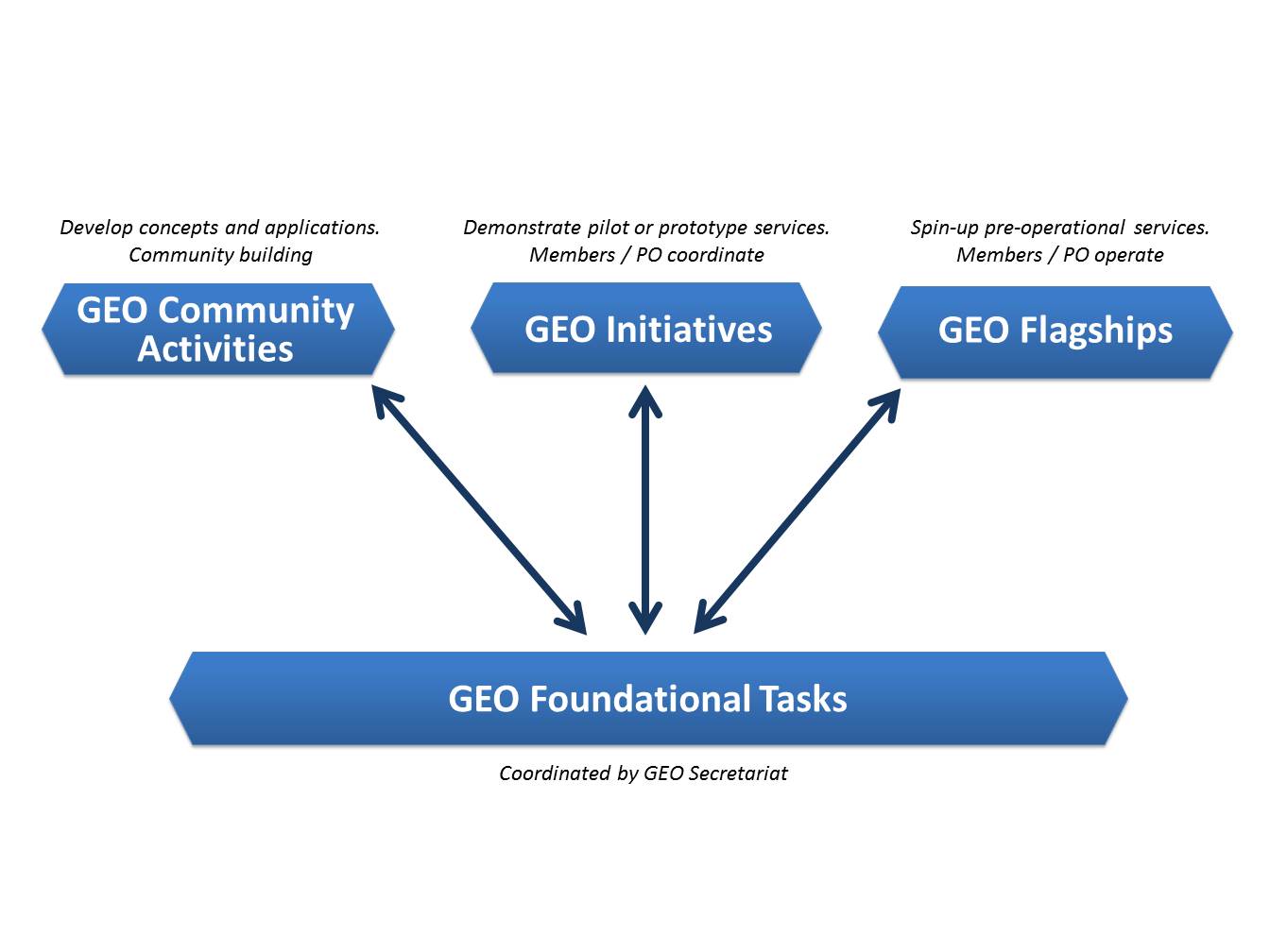 SBAs, Community Activities and Initiatives
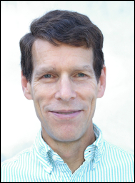 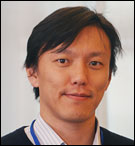 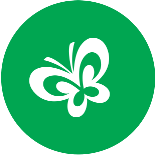 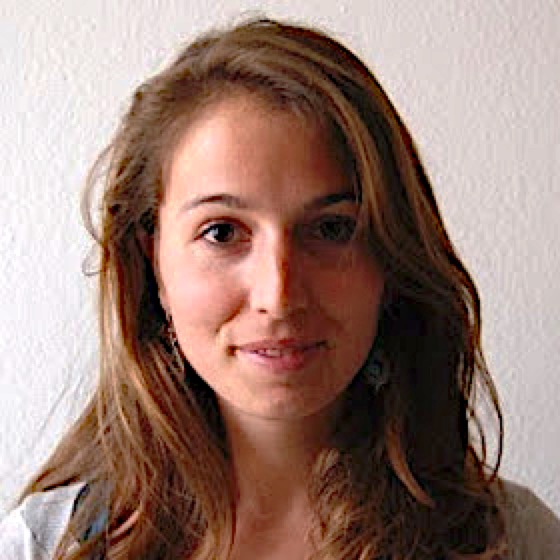 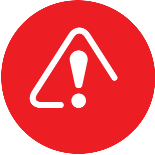 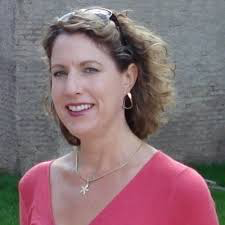 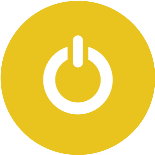 SBAs, Community Activities and Initiatives
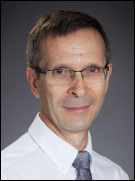 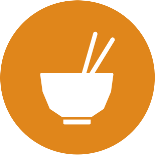 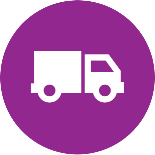 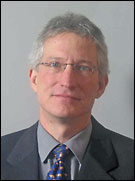 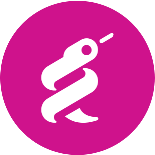 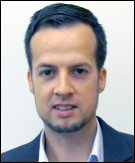 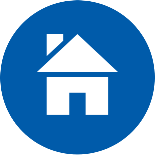 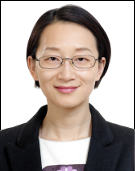 GEO Initiativesnot associated with one SBA
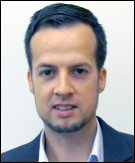 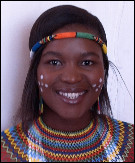 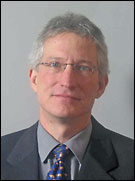 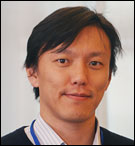 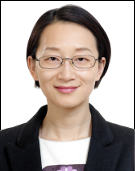 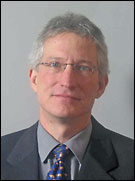 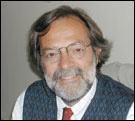 Community Activitiesnot associated with one SBA
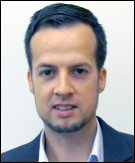 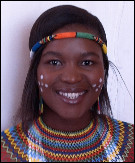 Foundational Tasks – Current List
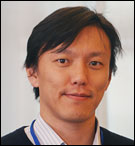 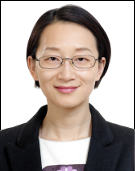 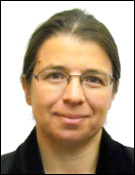 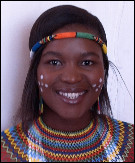 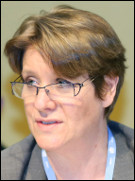 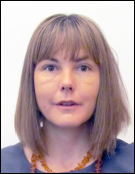 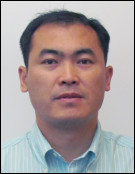 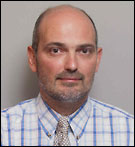 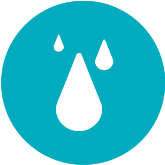 GEO Water tasks restructuring (1/2)Community activities
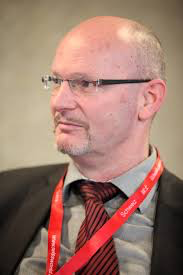 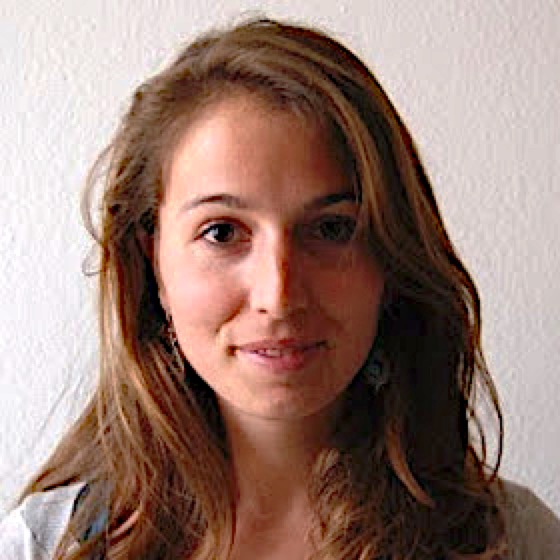 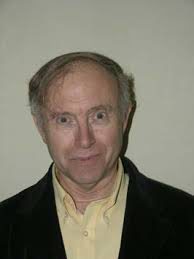 CA-11: Soil Moisture
CA-12: River Discharge
CA-13: Groundwater 

CA-14: GEO Water Quality  

CA-15 (part of): Water Cycle Capacity Building 
CA-18: Water Cycle Integrator (WCI)

CA-20: EarthH2Observe 

CA-19: E2E Water Indicators  
CA-22: Linking water tasks with wider SBA & the post-2015 global development framework
in-situ observations for Water Cycle
(standards, archiving, analysis and disseminations) (New CA)
AquaWatch
DIAS, including WCI, AWCI, AfWCCI (New CA)
EartH2Observe
Water-Energy-Food Nexus (New CA)
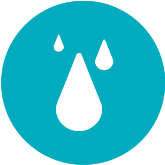 GEO Water tasks restructuring (2/2)Initiatives
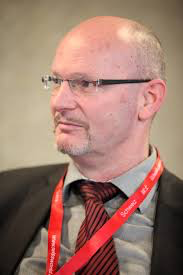 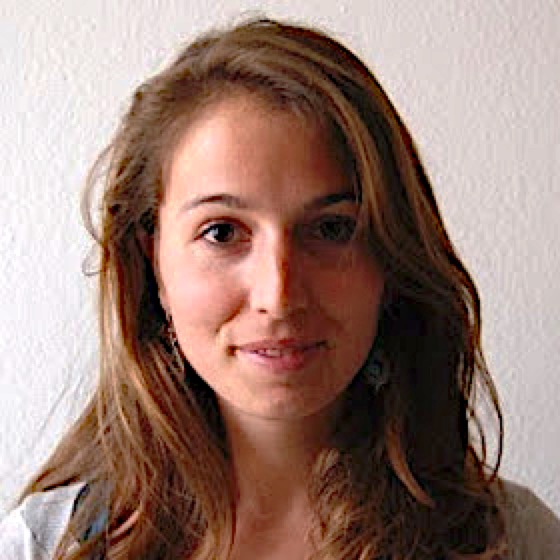 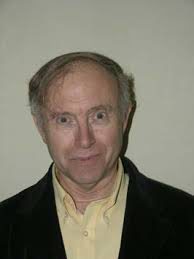 CA-16: global drought information system (GDIS)


CA-07: integrated water-cycle products and services
Ca-08: water vapor and clouds (and aerosol and precipitation)
Ca-9: precipitation
Ca-10: evapotranspiration
Ca-15: water cycle capacity building
Ca-17: geo great lakes activity
GI-20 GEO Global Water Sustainability (GEOGLOWS)

GI-11: Information Services for Cold Region (GEOCRI)
GI: Global Drought Information System (GDIS)
GI-20 GEO Global Water Sustainability (GEOGLOWS)
GI-11: Information Services for Cold Region (GEOCRI)
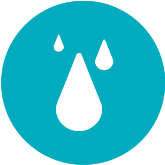 Communities of Practice - Aquawatch & IGWCO
IGWCO (Integrated Global Water Cycle Observations Community of Practice)
Providing a framework for guiding decisions 
Promoting strategies 
Coordinating & facilitating the inputs 
Fostering the development of tools, applications & systems
Supports the plans of the International Groundwater Resource Assessment Centre (IGRAC) & its Global Groundwater Monitoring Network (GGMN)

AquaWatch 
In response to the need for an international operational water quality information system
Support water resource management & decision making 
Transforming data to information based on user needs 
Deliver water quality data products & information 
Produce a global water quality monitoring & forecasting service
http://www.geo-water-quality.org/home
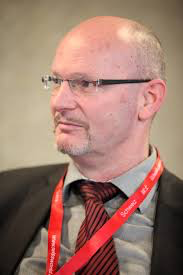 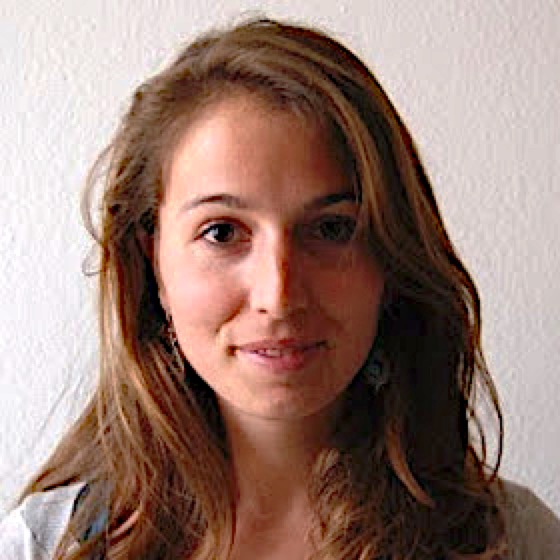 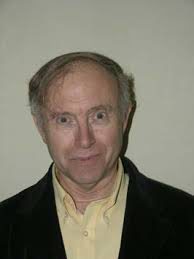 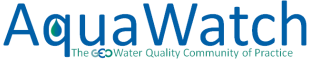 GD-08: SBAs process: Systematic determination of user needs / observational gaps“Task Description”
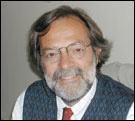 General description
Undertake regular, systematic analysis of global observational requirements 
Societal Benefit Areas will provide the framework to perform this analysis 
Other key outputs such as contributing to user engagement and to knowledge development.
Implementation approach and respective responsibilities
The GEO Secretariat will activate this SBA-related process
The GEO Secretariat will coordinate the participation of key stakeholders to the agreed activities and create the relevant linkages to GEO activities (Community, Initiatives and Flagships) and other ongoing global and regional processes.
Planned activities and outputs in 2016
The 2016 will be used to activate this process, starting from the SBAs  already active and ensuring participation Expected outputs:
Issue a document describing the process and how it will be run (planned by end October)
Define initial plans for each SBA
Activate of the process for at least three SBAs by 2016
GD-08: SBAs process: Systematic determination of user needs / observational gaps“Phased approach”
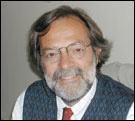 Phase 1: June 2016 – Dec 2017	Process validation and interim results (light central coordination, no synthesis, just SBA by SBA)
June 2016 – Nov 2016
Run the SBA process for two SBAs and present reports to GEO-XIII Plenary
Food Security and Sustainable Agriculture
Sustainable Urban Development
January 2017 – Nov 2017	
Refine the SBA process (if necessary), implementing  Plenary recommendations and lessons learned
Revise the two SBA reports accordingly
Run the SBA process for two additional SBAs 
Present the four reports to GEO-XIV Plenary
Phase 2: January 2018 - onwards	
By 2019, run the process for the remaining SBAs, revise the first four and produce the first Summary Report "User needs and observations/information gaps for an extended use of EOs in decision making”.
Continue the rolling process and update all the reports in 2021, 2023 and 2025.
From DRAFT WG Report
GEO Work Programme: GEO Initiative GI-18 
Earth Observations in Service of the 2030 Agenda for Sustainable Development
 
GEO Initiative GI-18
GEO’s role in defining the indicators for the Sustainable Development Goals (SDGs) and providing support to countries in measuring, monitoring and achieving the SDGs.

EO provides direct measures of some Indicators and indirect support to others.
EO contribute to achieve progress on the Targets, which will show up in the Indicators.
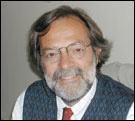 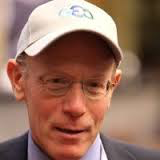 [Speaker Notes: GEO Work Programme and GEO Initiative GI-18 on the SDGs
The following text is the description of GEO Initiative GI-18 in the proposed GEO Work Programme v3 (GEO Plenary XII Document 15, pp. 96/138).
 
GEO Initiative GI-18
GEOs role in defining the indicators for the Sustainable Development Goals (SDGs) and providing support to countries in measuring, monitoring and achieving the SDGs.
 
Overview
GEO’s existing strategic engagement with several key Member States and UN Agencies regarding the important role of Earth observations in measuring, monitoring and achieving the emerging Sustainable Development Goals (SDGs) provides a strong foundation to deepen GEO’s involvement and contributions in this critical and timely area.
 
Goals: 
1) To engage with Member States, the UN Statistics Division and other partners in the development of the indicators supporting the SDG Goals and Targets to be approved by the UN Statistical Commission in March 2016.
2) Develop pilot projects in one or more GEO Member countries focused on integrating Earth observations with national statistical accounts to better measure, monitor and achieve the SDGs.]
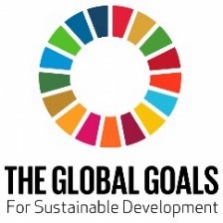 GEO Initiative 18: Earth Observations in Service of the 2030 Agenda for Sustainable Development
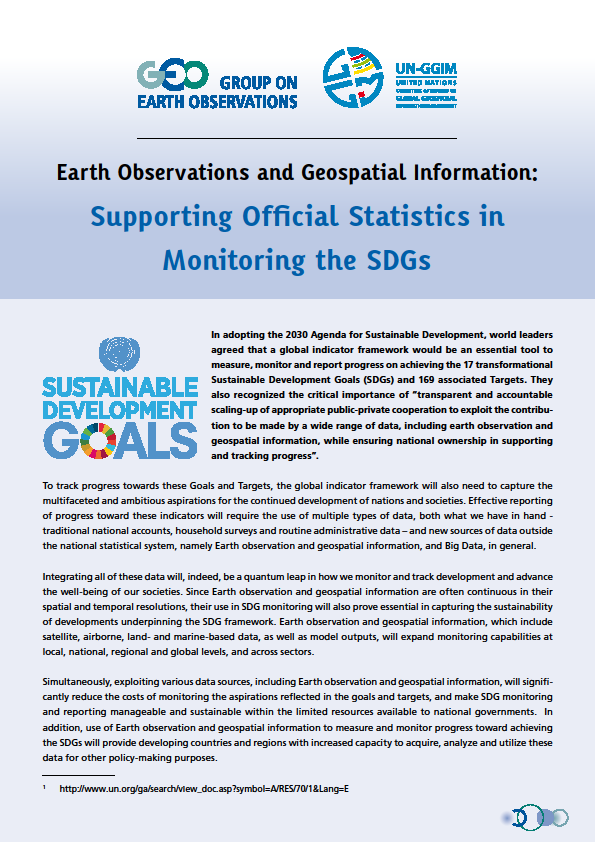 Goal I: 	Earth observations and geospatial information contribute in novel and practical ways to support achievement of the SDGs. 
Goal II: 	Increase skills and capabilities in uses of Earth observations for SDG activities and their broader benefits.
Goal III: 	Broaden interest and awareness of Earth observations support to the SDGs and social, environmental, and economic benefits.
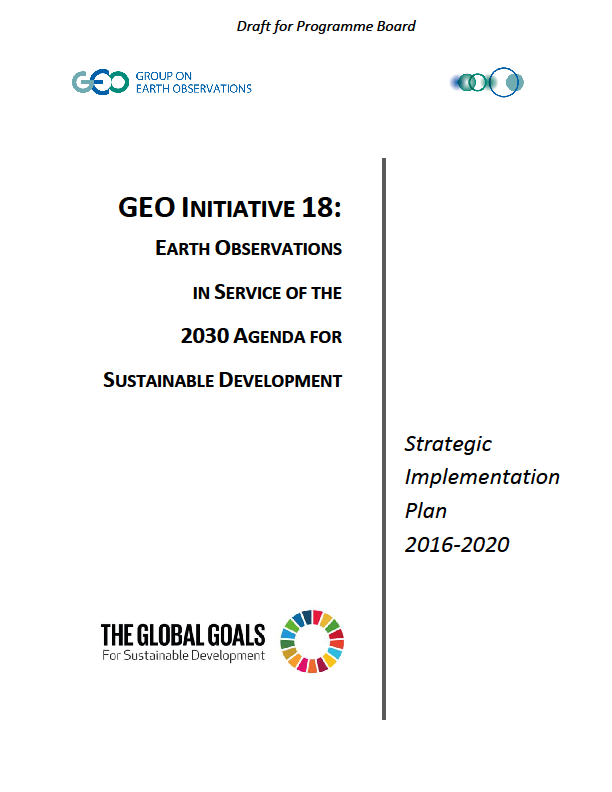 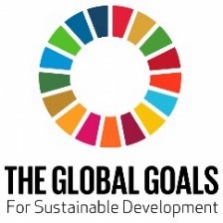 GI-18: Draft Implementation Plan
Focus  Preliminary Assessments guiding GI-18 implementation.
Most likely Targets and Indicators that Earth obs. can contribute to (directly or indirectly)
Alignments of the Goals with specific types of Earth obs. and geospatial info.
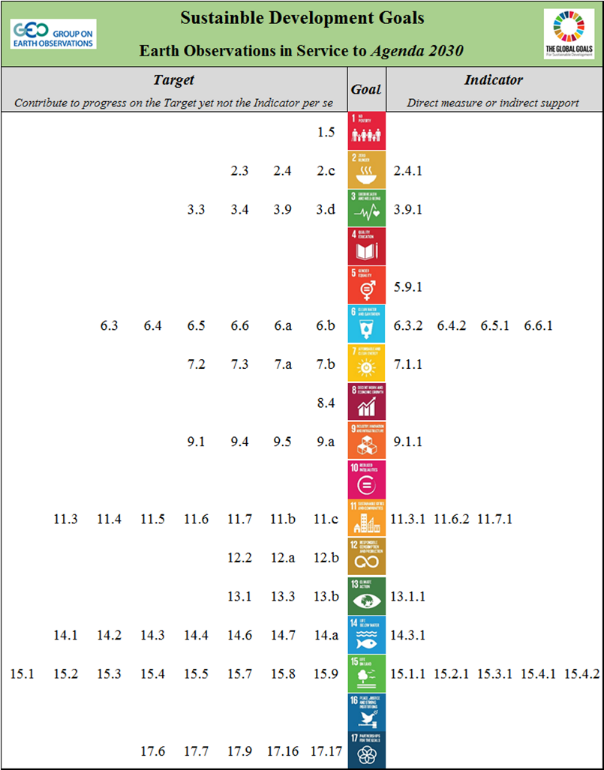 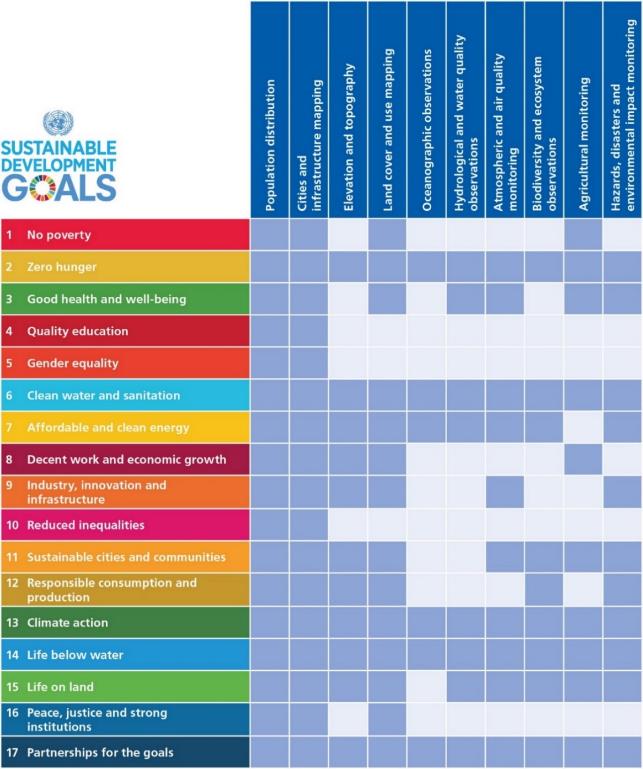 draft
[Speaker Notes: This can be included in the Extra Slides (or at the end of this session)]
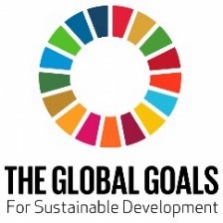 GI-18: Taking it to scale . . .
Next Steps
Work with statistical agencies to ensure the methods are sound for use with Indicators and Targets
 Ensure the methods and solutions are available for all to use
Support countries and stakeholders to use the methods and build capacity
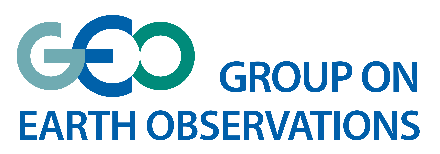 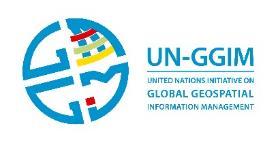 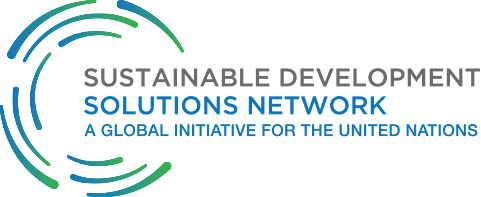 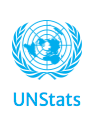 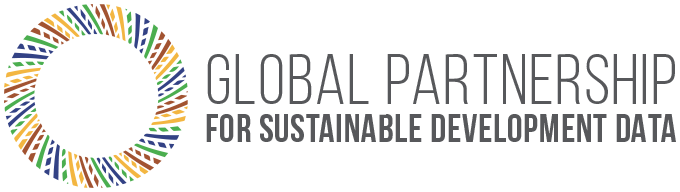 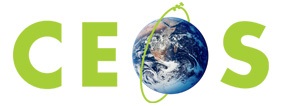 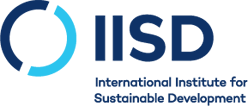 others
[Speaker Notes: Global Partnership for Sustainable Development Data 
strengthen the inclusivity, trust, and innovation in the way that data is used to address the world’s sustainable development efforts. 
 
Sustainable Development Solutions Network (SDSN) 
Develops research themes around various “solutions” topics globally. 
Reports on the SDG framework as well as the associated monitoring indicators, and it seeks to play a significant role in their implementation and in the associated processes.
 
International Institute for Sustainable Development (IISD) 
Provides practical solutions to the challenge of integrating environmental and social priorities with economic development.]
GI-18: Status and Next Steps
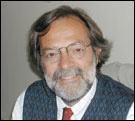 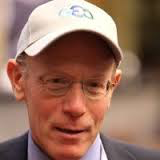 GEO (through GI-18) participation to the Geospatial Working Group set up by the IAEG (Inter Agency Expert Group), in charge of moving forward the implementation of the SDG Indicators framework.
Two side events in the UN Statistic Office in NYC
Continue mapping SDG indicators vs EO data / information
Quick assessment which GEO WP 2017-2019 tasks can support to SDGs by the PB team – to be reported to the GEO-XIII Plenary
Linking the Global Partnership for Sustainable Development Data (GPSDD) 
http://www.data4sdgs.org
Support GEO M&POs to apply to the GPSDD Grant Proposal - 2 GEO supported proposals (Univ. of Geneva and IBM) out of 18 total proposals
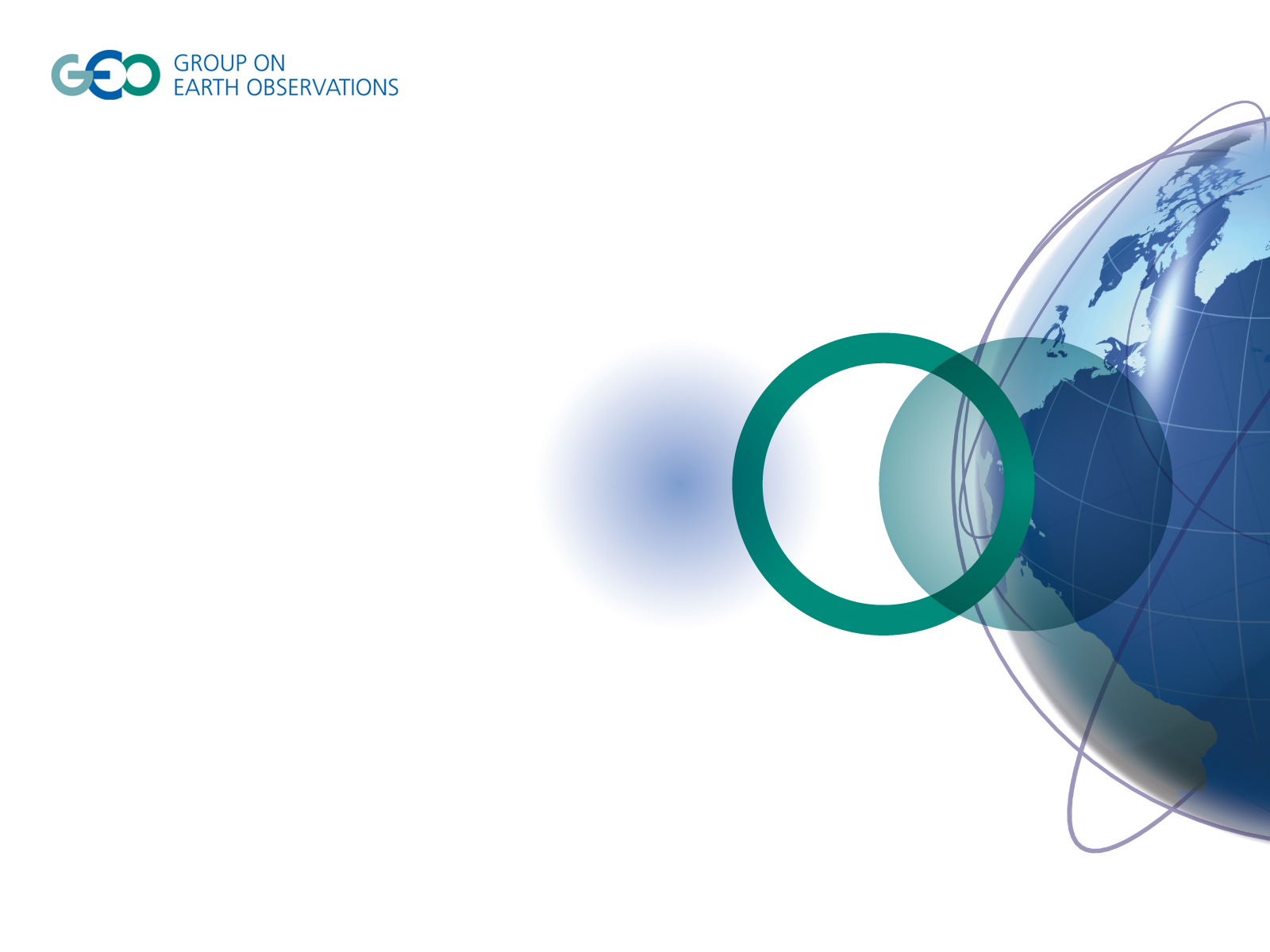 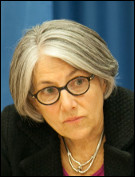 GEO-XIII Plenary
St. Petersburg, Russia
9-10 November 2016



   
http://www.earthobservations.org


         Twitter: @geosec2025	@barbararyangeo
	
         Facebook: Group on Earth Observations
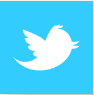 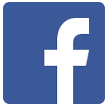